Принципы ветеринарной деятельности:

        	приоритет профилактики болезней животных 
при проведении ветеринарных мероприятий;

(закон Республики Беларусь от 2 июля 2010 г. n 161-з «О ветеринарной деятельности»)
Докладчик: кандидат ветеринарных наук
Финогенов Артём Юрьевич
Высокопродуктивными могут быть только здоровые животные
минус 10-15% годового удоя
минус  1 тонна молока в год
1 день бесплодия = 4 кг молока
минус  10-15% продуктивности в будущем
Механизм развития ацидоза
Норма флора  рубца:
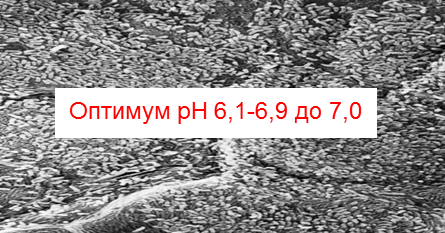 Метанобразующие бактерии
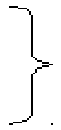 Methanobrevibacter  ruminatium
Methanosphaera stadtmanae
Methanomicrobium mobile
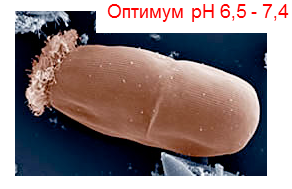 Простейшие
Epidinium,
Entodinium, 
Diplodinium
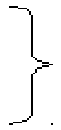 Пектин, крахмал, целлюлоза-ферментирующие бактерии
Lachnospira spp., Butyrivbrio spp., Bacteroides spp.
Bacillus, Bifidobakterium
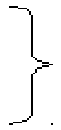 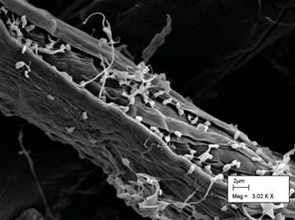 Другие бактерии
Proteus spp. E. coli, Enterococcus, Streptococcus, Staphylococcus, Veillonella, Clostridium, Fusobacterium, Lactobacillus  и др.
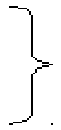 Оптимум pH 2,5 - 7,4  !!!!!!!!
Норма флора рубца
Образование   молочной   кислоты
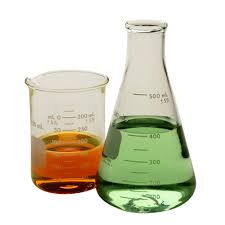 рH<6,0
образование молочной кислоты
3-4 литра кислоты в сутки
потеря барьерной функции
потеря барьерной функции
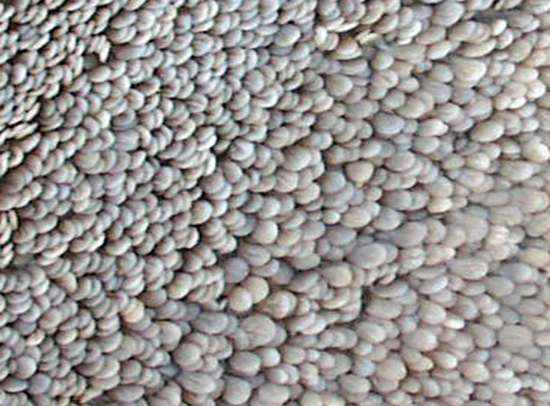 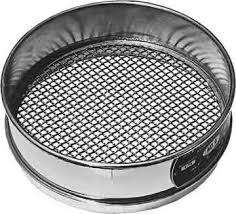 разнос  токсинов  по  органам  и  тканям
разнос токсинов по органам и тканям
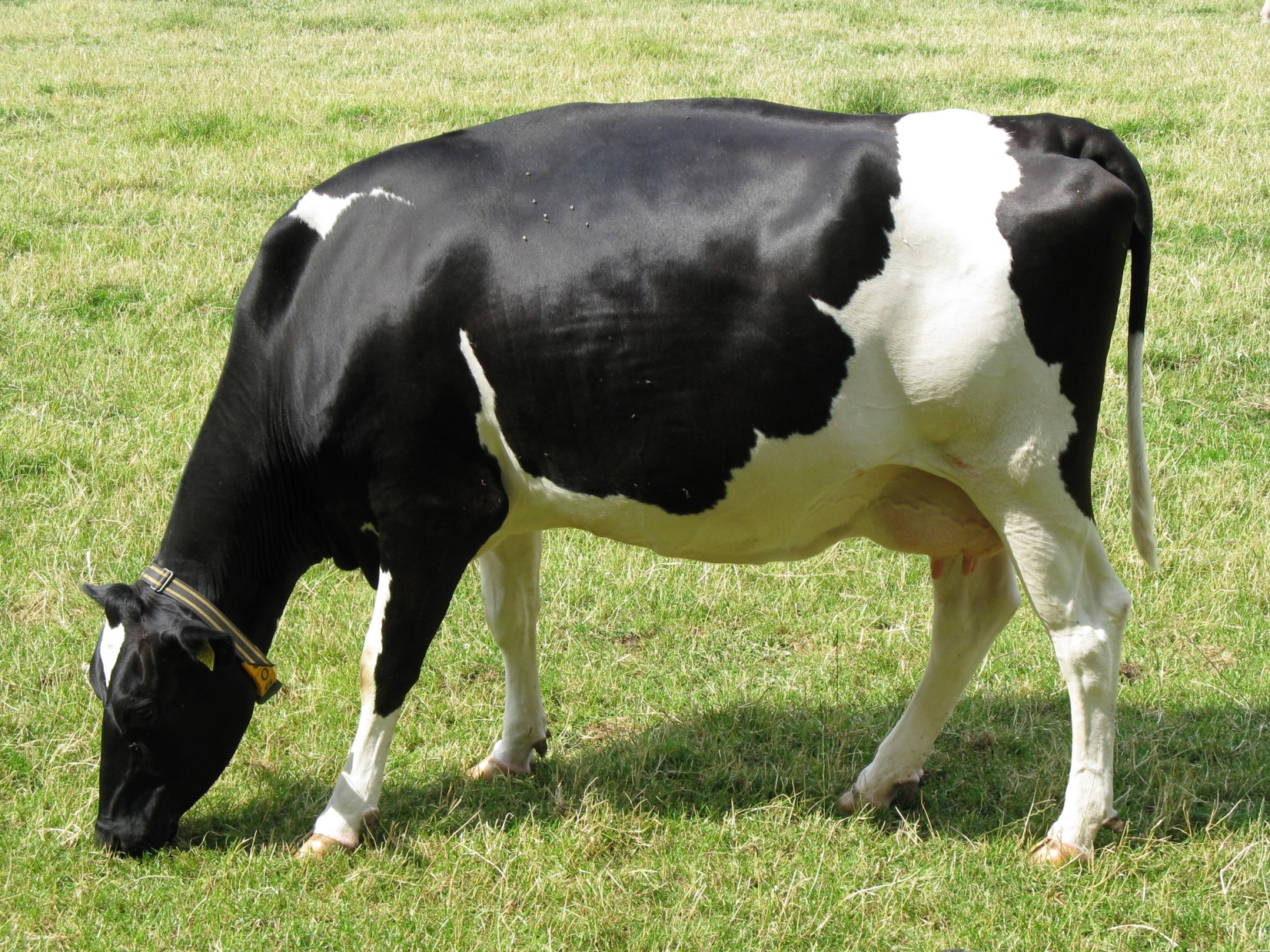 Механизм развития ацидоза
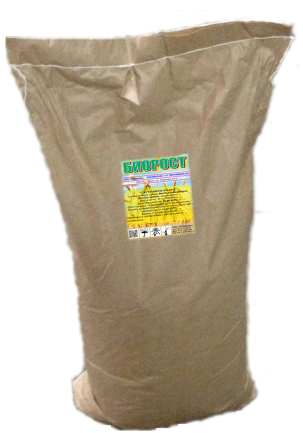 Защелачивающие   пробиотикиБИОРОСТ
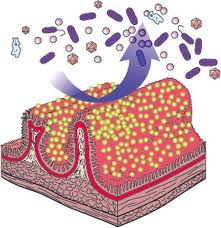 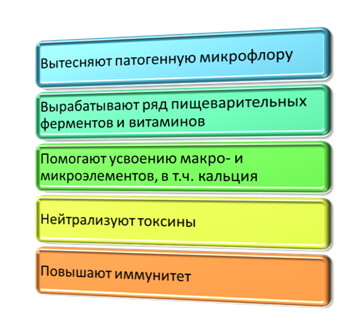 Масса нормальной микрофлоры 
до 5% от массы тела
!
60% ИММУННЫХ КЛЕТОК ОРГАНИЗМА НАХОДЯТСЯ В СЛИЗИСТОЙ КИШЕЧНИКА